Základy biochemie
Základní biogenní prvky 
Látky v těle – anorganické 
Látky v těle – organické
Biogenní prvky
Definice prvku: Chemický prvek je látka, která se skládá z atomů jednoho typu. Tento typ je určen počtem protonů. 

Naopak izotop je definován počtem protonů i počtem neutronů (souhrnný název nukleony) 

Biogenní (životatvorné) prvky jsou prvky, které jsou nezbytné pro život 

Makrobiogenní prvky vázané v molekulách (nejvýznamnější): Tělo jich potřebuje velké množství, obvyjke se jich uvádí 6, známe je z úvodu do ekologie 
Vyjmenujte je:
Biogenní prvky
Biogenní prvky ve formě volných iontů (roztoky solí): 
Sodík = mimobuněčný kation 
Chlor = mimobuněčný anion 
Vápník = stavba kostí (př. krunýřů) a dělení buněk 
Hořčík = fotosyntéza, metabolismus 
Draslík = odolnost proti vysokým teplotám a suchu 

Taktéž nenahraditelné, ale stačí jich jen malé množství
Biogenní prvky
Mikrobiogenní prvky – důležité prvky s malým podílem 
Často spojeny s 1 konkrétním účelem, místem v těle 
Jmenujte mikrobiogenní prvky významné pro lidské tělo, případně místa jejich užití
Mikrobiogenní prvky
Fluor: Ve sklovině zubů 
Jod: Součást hormonů štítné žlázy 
Železo: Součást hemoglobinu (přenos kyslíku krví) 

Zinek (enzymy), mangan (metabolismus), měď (půdní bakterie s ním fixují kyslík), bor (výživa rostlin), molybden (enzymy), chrom (trávicí procesy)
Látky v těle: Organické X Anorganické
Organické látky: Obsahují alespoň 1 atom uhlíku. Neřadíme sem oxidy uhlíku a sirouhlík . V přírodě je obvykle nacházíme v souvislosti se životem. 

Anorganické látky: Ostatní látky, zpravidla obsahují jeden či více atomů kovu. Potkáme je v přírodě nezávisle na výskytu života.  

Otázka: Jaká je nejrozšířenější anorganická látka v tělech organismů?
Anorganické látky
Nejrozšířenější anorganická látka v živých organismech je voda H2O (60 – 95%, typicky 65%) 
Další klíčovou anorganickou látkou jsou soli 
Rozpustné soli: NaCl (chlorid sodný), MgCl2 (chlorid hořečnatý), CaCl2 (chlorid vápenatý) 
Nerozpustné soli: CaCO3 (uhličitan vápenatý), Ca3(PO4)2 (fosforečnan vápenatý), SiO2 . nH2O (hydratovaný oxid křemičitý) 
V kostech a zubní sklovině: Fosforečnan vápenatý a hydroxyapatit  Ca5(PO4)3OH 
Resumé: Vápník a fosfor jsou klíčové prvky pro tvorbu kostí a zubů. Zpracování vápníku a fosforu 
Fluor: Zvyšuje odolnost zubů proti vlivu vnějších látek (např. kyselin). 95 % tělesného fluoru je v kostech a zubech.
Anorganická látka: Voda
Vhodné prostředí pro všechny biochemické reakce 
Dobré rozpouštědlo  (tzv. polární rozpouštědlo) 
Podílí se na udržení stálého pH  
Podílí se na udržení stálého osmotického tlaku  (videa) 
Ovlivňuje termoregulaci (udržování vhodné tělesné teploty)
Voda a člověk: Zajímavosti
Obsah vody v lidském těle kolísá podle různých zdrojů mezi 45 % a 70 % 
Vyšší podíl vody je v mužském těle 
U novorozenců podíl vody okolo 75% 
Jenom malá část vody je v krvi (krevní plazmě) 
Krev tvoří 6 – 8 % lidské hmotnosti, občas se udává metoda ,,Krev tvoří třináctinu hmotnosti.´´ 

Nejdéle bez vody: Podle Guinessovy knihy rekordů vydržel 18 dní  mladý Rakušan, kterého policie omylem zapomněla v cele pro zadržené (na mnoha zdrojích takto citováno, původní jsem nedohledal)
Anorganická látka: Kyslík
Klíčová látka pro dýchání, následně pohání biochemické procesy nutné k výrobě energie pro pohyb i fungování buněk 
Tvoří pětinu (asi 21%) vzduchu, zbylé čtyři pětiny (asi 78%) tvoří dusík 
(Poznámka: Podíl měříme objemově; třetím nejčastější složkou vzduchu je ,,vzácný plyn´´ argon – 0,9%) 
Je-li koncentrace kyslíku kolem 75%, poškozuje již nevratně plíce
Anorganická látka: Oxid uhličitý
Oxid uhličitý je látka, kterou člověk vydechuje 
Sám o sobě není jedovatý, na rozdíl od oxidu uhelnatého
Soli v lidském těle
Nejvýznamější solí v lidském těle je chlorid sodný  NaCl  (kuchyňská sůl) 
Koncentrace soli v lidské krvi je 0,9% (9 promile) – tj. na 1 litr krve připadně 9 g solí, především NaCl 
Roztok soli v této koncentraci se nazývá fyziologický roztok
Anorganické látky: Kuchyňská sůl NaCl
Chlorid sodný (kuchyňská sůl) se ve vodě rozkládá na ionty: kladně nabitý kationt Na+, záporně nabitý aniont Cl- 
To jsou hlavní ionty mimobuněčných tekutin živočichů 
Sodík (Na+) 
Přenos nervových vzruchů 
Svalová činnost 
Regulace krevního tlaku 
Rovnováha množství tekutin v buňce a v jejím okolí (osmotický tlak) 
Chlor (Cl-) 
Vytváří kyselinu chlorovodíkovou (HCl) v žaludeční šťávě
Osmotický tlak
Soli pomáhají toku vody přes polopropustnou buněčnou membránu
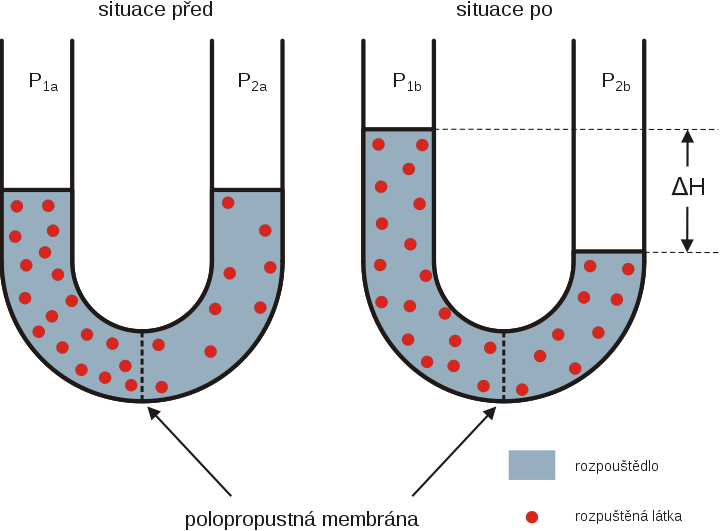 Sůl a osmotický tlak (videa)
Osmotický tlak 
https://www.youtube.com/watch?v=kqmfS4ZILz4 

Osmotický pokus pro kuchyňské kutily 
https://www.youtube.com/watch?v=bci-31Axmb0
Organické látky
Sacharidy (cukry, škroby apod.) 
Proteiny (bílkoviny) 
Lipidy (tuky, vosky, složitější lipidy) 
Nukleové kyseliny (DNA, RNA) 

Organické látky se skládají ze 6 dříve zmíněných biogenních prvků
Organické látky: Sacharidy
Sacharidy se skládají z uhlíku C, vodíku H a kyslíku O 
Stavební materiál: celulóza (rostliny), chitin (hmyz) 
Zásobní látka: glykogen (živočichové, houby), škrob (rostliny), inulin (rostliny) 
Zdroj energie 
Podle složitosti molekul dělíme na: monosacharidy, oligosacharidy, polysacharidy 

Otázka: Ze které zemědělské plodiny získáváme nejčastěji škrob?
Pokusy se sacharidy
Pokusy se sacharidy 
https://www.youtube.com/watch?v=4_StVLV18B4  
Rozlišování typů cukru 
https://www.youtube.com/watch?v=4VWvrFTNjvI
Dehydratace cukru 
https://www.youtube.com/watch?v=LvPeg7ydsNY
Významné sacharidy: Glukóza
Glukóza C6H12O6 
Hroznový cukr, krevní cukr 
Výskyt: Ve vinných hroznech, v medu, v krvi živočichů 
Využití: Lékařství (rychlý zdroj energie), potravinářství (výroba etanolu), chemický průmysl (výroba acetonu, kyseliny citronové apod.)
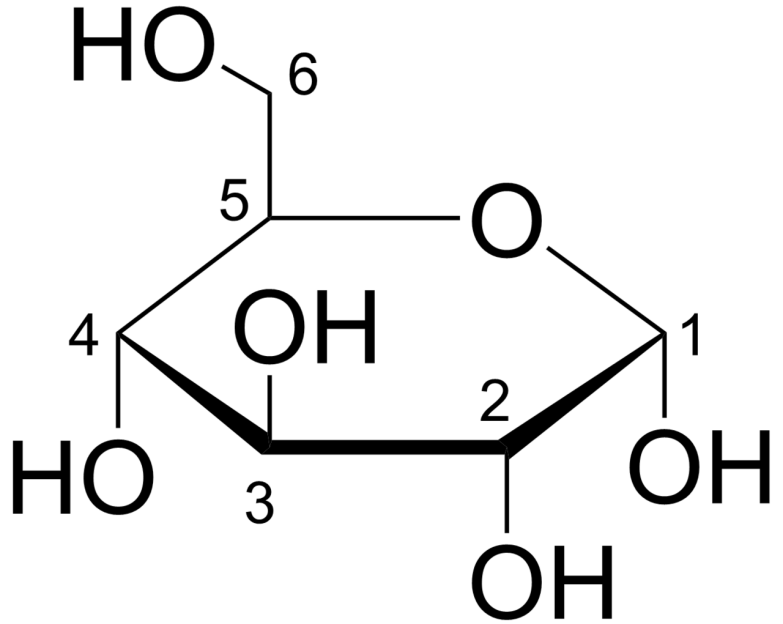 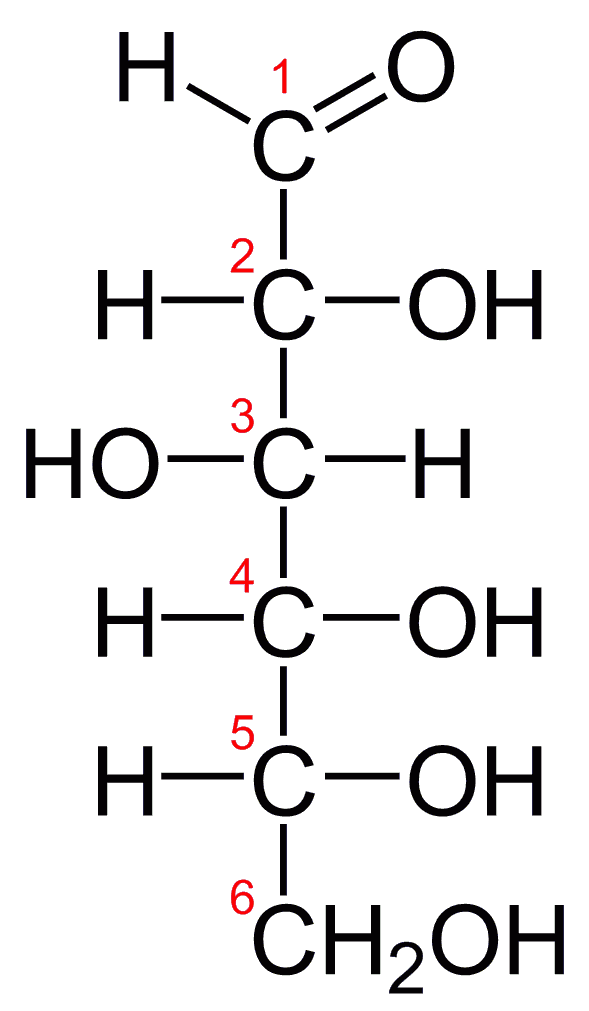 Významné sacharidy: Fruktóza
Fruktóza C6H12O6 (od glukózy se liší strukturou) 
Ovocný cukr 
Je sladší než glukóza, má vyšší zdravotní rizika 
Výskyt: V medu a ovoci bohatém na vlákniny  (jahody, ostružiny, borůvky, melouny), v kukuřici 
Využití: Uměle se přidává do mnoha potravinářských produktů
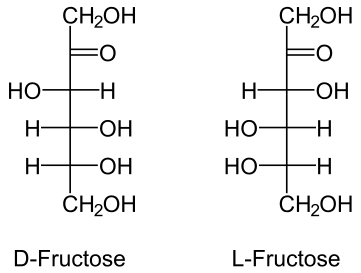 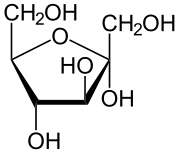 Významné sacharidy: Sacharóza
Sacharóza C6H12O6 
Řepný cukr, třtinový cukr, muskovado, stolní cukr, konzumní cukr
Spojení glukózy a fruktózy, uvolnění jedné molekuly vody 
Kde ji najdeme: Cukrová třtina, cukrová řepa, javor cukrodárný, některé palmy, datlovník  
Využití: Sladidlo v potravinářství
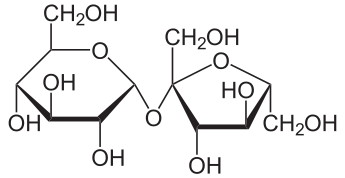 Vznik sacharidů fotosyntézou
Vznik sacharidů fotosyntézou
Rostlina přijímá oxid uhličitý (CO2), vodu (H2O) a sluneční energii 
Tuto sluneční energii přetváří na vnitřní energii cukru – přitom vzniká kyslík (O2) a vrací se část vody (H2O) 
Vzorec 
6 CO2 + 12 H2O  C6H12O6 + 6 O2 + 6 H2O 

Někdy zjednodušeně 
6 CO2 + 6 H2O  C6H12O6 + 6 O2
Organické látky: Proteiny (Bílkoviny)
Proteiny (neboli bílkoviny): Látky složené z aminokyselin 
Aminokyseliny: Látky složené z uhlíku C, dusíku N, vodíku H a kyslíku O, někdy síry S, do bílkovinných vazeb může vstupovat také fosfor P 
Stavební význam: Keratin, kolagen, elastin 
Katalytický význam: Enzymy 
Regulační a řídící význam: Hormony, receptory 
Ochranný a obranný význam: Protilátky – imunoglobulin, fibrin, fibrinogen 
Transportní a skladovací: Hemoglobin (přenos kyslíku), transferin 
Zajišťující pohyb (stavba svalů): Aktin, myosin
Organické látky: Proteiny (Bílkoviny)
Obranný význam: protilátky 
Transportní význam: hemoglobin 

Jednoduché bílkoviny: Složeny z aminokyselin 
Složené bílkoviny: Doplněny další látkou
Aminokyseliny
Aminokyseliny jsou základní stavební prvky proteinů (bílkovin) 
Typický je velký význam uhlíku i dusíku pro stavbu molekuly 
Dále vodík, kyslík, výjimečně síra 
Základních aminokyselin je 23 
Názvy: Glycin, alanin, valin, leucin, serin, methionin, glutamin, prolin a další
Organické látky: Lipidy
Lipidy jsou estery alkoholů (např. glycerolu) a vyšších mastných kyselin 
Opět složeny uhlíku C, vodíku H a kyslíku O 
Stavební látka buněčných membrán 
Zdroj energie 
Prostředí pro vstřebávání látek 
Dělení lipidů 
A) Tuky a oleje = Estery vyšších (složitějších) karboxylových kyselin a trojmocného alkoholu glycerolu 
B) Vosky = Estery vyšších (složitějších) karboxylových kyselin a ostatních alkoholů
Lipidy: Příklady
Příklad tuku: Trimyristoylglycerol, glycerol esterifikovaný třemi kyselinami myristovými
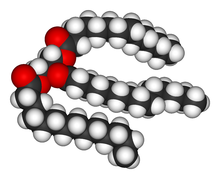 Organické látky: Nukleové kyseliny
Přenos genetické informace 
DNA = deoxyribonukleová kyselina  (většina organismů, výjimkou jsou např. viry, kterým stačí RNA) 
RNA = ribonukleová kyselina (u většiny organismů řídí skládání bílkovin z aminokyselin)
Další organické látky
Terpeny – v rostlinách (karotenoidy – žlutá/červená barviva, přírodní kaučuk) 
Steroidy (cholesterol tvořící membrány eukaryotických (nebakteriálních) buněk, pohlavní hormony) 
Alkaloidy (rostlinné látky s účinkem na živočichy, často základem drog) 
Alkaloidy jsou zásadité organické sloučeniny, které se tvoří při přeměně aminokyselin
Alkaloid: Atropin
Alkaloid s halucinogenními účinky 
Obsažen v rostlinách z čeledi lilkovitých: rulík zlomocný, blín černý, durman, mandragora lékařská
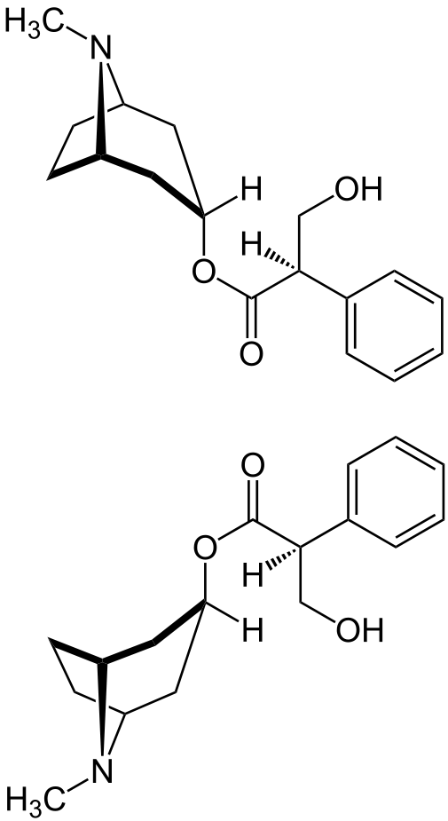 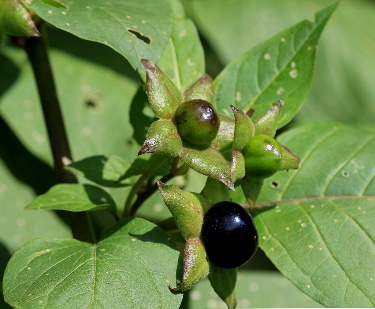 Alkaloid: Kofein
Alkaloid se stimulačními účinky 
V plodech kávovníku arabského
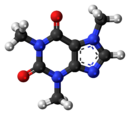 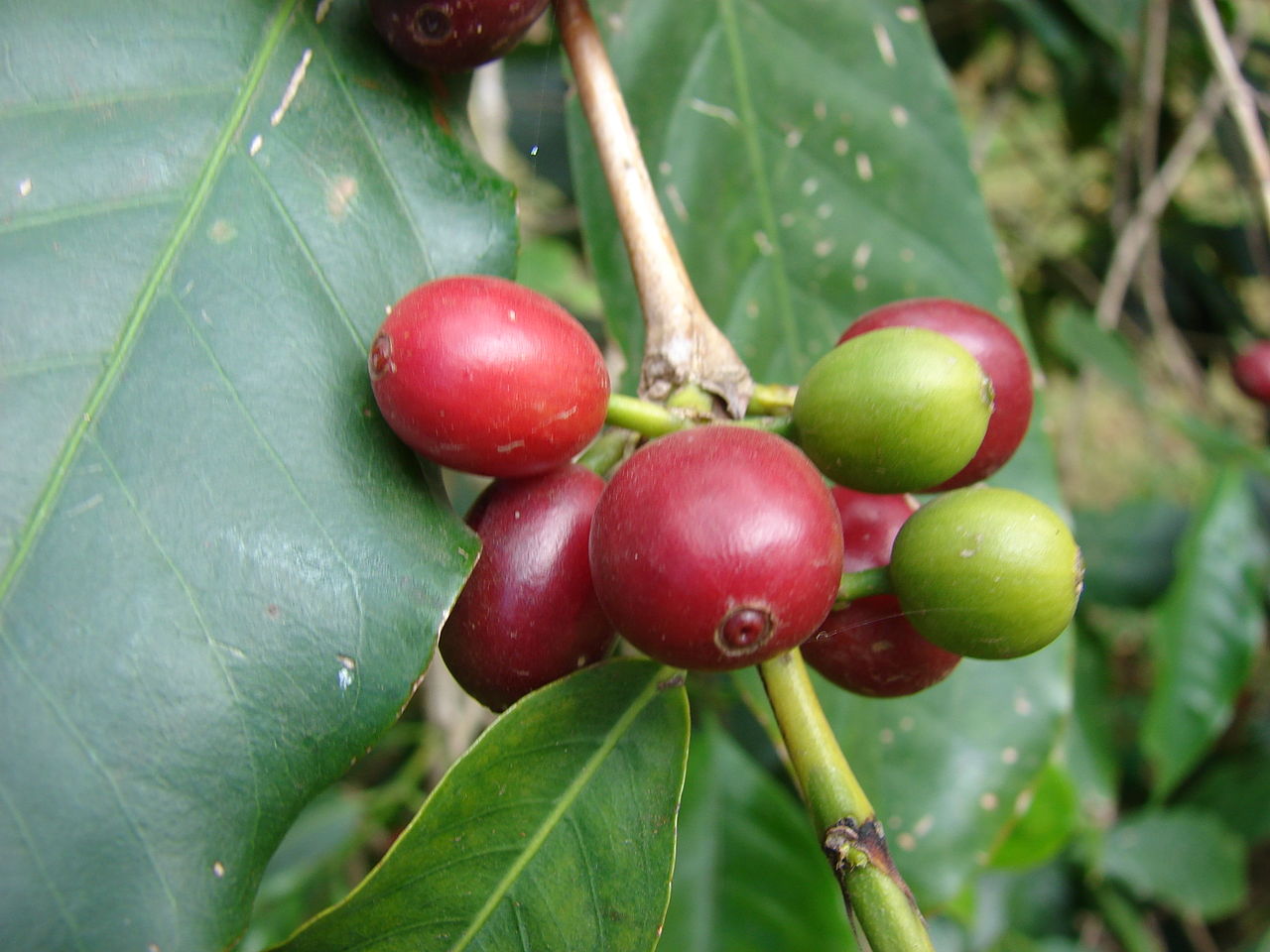 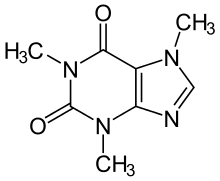 Alkaloid: Theobromin
Alkaloid kakaovníku, stimulační účinky
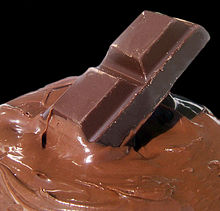 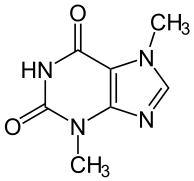 Alkaloidy: Heroin (opiáty)
Šťáva z nezralých makovic obsahuje morfin 
Methylací vzniká kodein 
Acetylací z kodeinu heroin
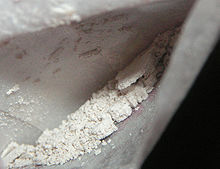 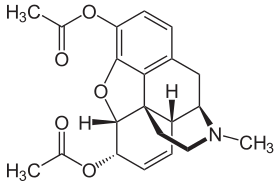 Alkaloidy: Chinin
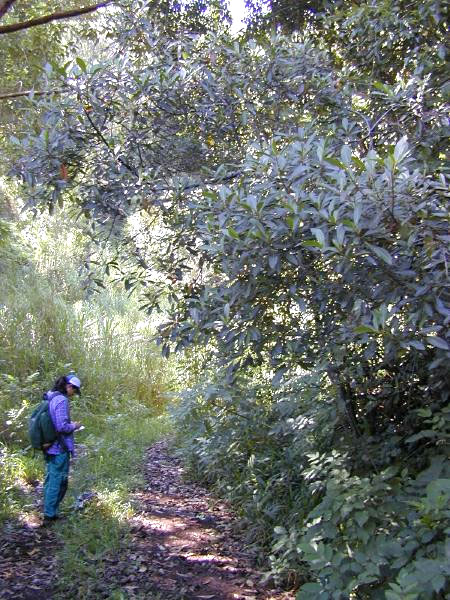 Chinin proti malárii
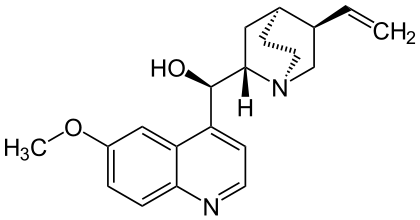 Vitamíny
Vitamíny = katalyzátory (urychlovače) biochemických reakcí 
Podílejí se na metabolismu (bílkovin, tuků a cukrů) 
Až na výjimky si lidské tělo neumí vitamíny samo vyrobit! 
Vitamíny rozpustné v tucích: A, D, E, K 
Vitamíny rozpustné ve vodě: C, H, různé vitamíny B
Vitamín A (retinol)
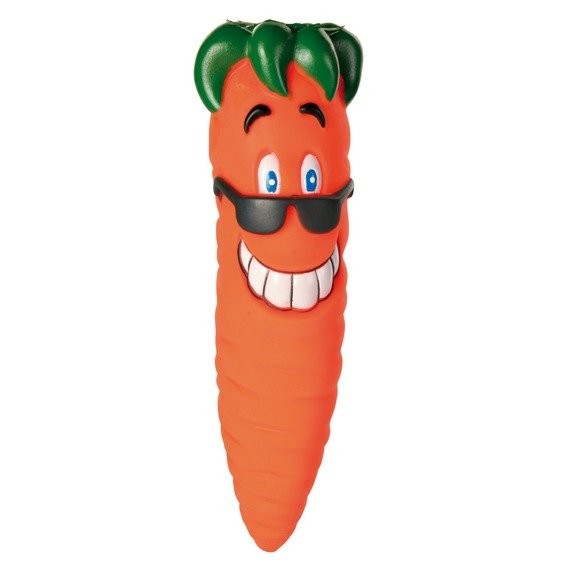 Vitamín rozpustný v tucích 
Hlavní význam: Zrak (tvorba barviv na sítnici) 
Zdroje – živočišné: Játra, maso, mléko, vejce 
Zdroje – ostatní: Mrkev, pomeranč, brokolice, špenát, některé plody 
Hypervitaminóza (předávkování): poruchy zraku, nemoci kloubů, únava 
Avitaminóza (nedostatek): šeroslepost, zpomalení růstu, ztráta chuti
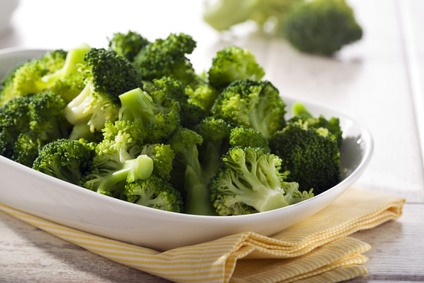 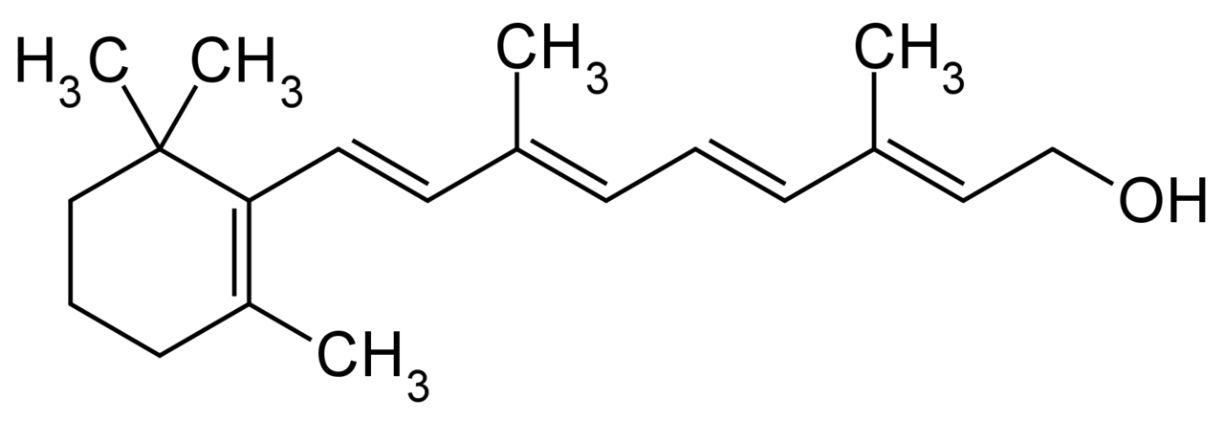 Vitamíny B
Vitamíny rozpustné ve vodě  
Hlavní význam: Látková výměna ve svalech, nervové tkáni a krvetvorba 
Nejvýznamnější: B1, B2, B6, B7 (synonymum H) a B12  
Obecně: Vitamíny B získáváme z masa, vnitřností, droždí, některé z dalších zdrojů
Vitamín B1 (thiamin)
Vitamín rozpustný ve vodě 
Hlavní význam: Metabolismus cukrů v mozku a svalech 
Zdroje – živočišné: Libové vepřové, vnitřnosti (ledviny, játra, srdce) 
Zdroje – ostatní: Obiloviny, kvasnice (droždí) 
Avitaminóza (nedostatek): zvýšená únava, sklon ke křečím svalstva, nemoc beri-beri (celková únava organismu, zmatenost, ochrnutí končetin)
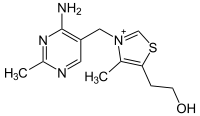 Vitamín B2 (riboflavin, E101)
Vitamín rozpustný ve vodě 
Hlavní význam: Buněčné dýchání 
Zdroje – živočišné: Vnitřnosti (ledviny, játra, srdce), mléko  
Zdroje – ostatní: Zelenina, kvasnice (droždí) 
Avitaminóza (nedostatek): Malinový jazyk, bolavé ústní koutky, poruchy ústní sliznice
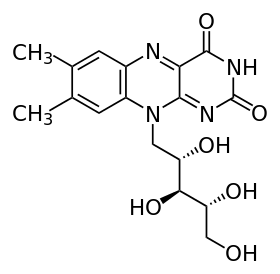 Rozšiřující: Vitamín B3 (niacin, kyselina nikotinová)
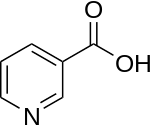 Vitamín rozpustný ve vodě 
Sumární vzorec  C6H5NO2 
Hlavní význam: Syntéza DNA, RNA, bílkovin 
Zdroje – živočišné: Vnitřnosti (ledviny, játra), maso 
Zdroje – ostatní: Houby, kvasnice (droždí) 
Hypervitaminóza (předávkování): Zarudlá kůže, pocit tepla 
Avitaminóza (nedostatek): Zánět nervů, duševní poruchy, záněty sliznic a kůže, těžké průjmy
Rozšiřující: Vitamín B5 (kyselina pantothenová)
Vitamín rozpustný ve vodě 
Hlavní význam: Metabolismus bílkovin (jejich skládání) 
Zdroje – živočišné: Játra, maso, ryby, mléko, vejce 
Zdroje – ostatní: Hrách, kvasnice (droždí) 
Avitaminóza (nedostatek): Pálení chodidel, různé degenerace
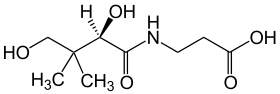 Vitamín B6 (pyridoxol, pyridoxal, pyridoxamin)
Vitamín rozpustný ve vodě 
Hlavní význam: Podporuje účinek vitamínů B1 a B2 
Zdroje – živočišné: Maso, mléko  
Zdroje – ostatní: Obilniny, luštěniny, kvasnice (droždí) 
Avitaminóza (nedostatek): Pomalé hojení zánětů, zhoršená regenerace sliznic
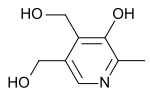 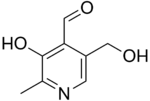 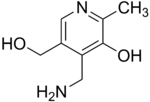 Rozšiřující: Vitamín B9 (kyselina listová)
Vitamín rozpustný ve vodě 
Hlavní význam: Metabolismus aminokyselin (stavební  kameny bílkovin) , tvorba červených krvinek 
Zdroje – živočišné: Játra
Zdroje – ostatní: Listová zelenina 
Avitaminóza (nedostatek): Chudokrevnost
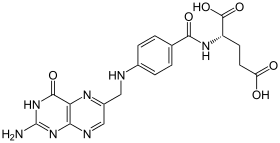 Vitamín B12 (kobalamin)
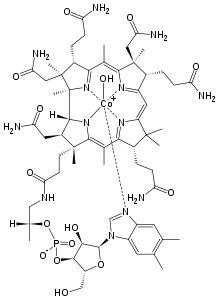 Vitamín rozpustný ve vodě 
Hlavní význam: Krvetvorba 
Zdroje – živočišné: Játra, ledviny, červené maso, mléko, vejce  
Zdroje – ostatní: Kvasnice (droždí) 
Avitaminóza (nedostatek): Chudokrevnost (anémie)
Vitamín C (kyselina askorbová)
Vitamín rozpustný ve vodě 
Hlavní význam: Tvorba protilátek (obranyschopnost), oxidace živin, vaziva a chrupavky 
Zdroje – živočišné: Nejsou 
Zdroje – ostatní: Ovoce (černý rybíz, pomeranč, jahody, ..), zelí 
Avitaminóza (nedostatek): Chudokrevnost (anémie)
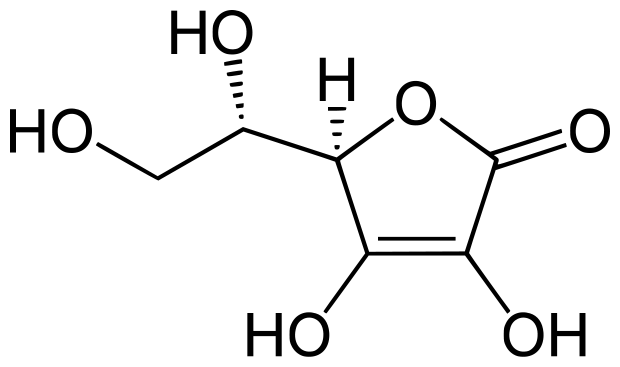 Vitamín D (kalciferoly)
Vitamín rozpustný v tucích 
Hlavní význam: Metabolismus vápníku a fosforu 
Zdroje – živočišné: Rybí tuk, vejce, mléko 
Zdroje – ostatní: Kvasnice (droždí) 
Vlastní tvorba  Člověk si umí vitamín D vytvořit v kůži (díky UV záření) 
Hypervitaminóza (předávkování): Hromadění vápníku v krvi, problémy s ledvinami 
Avitaminóza (nedostatek): Pobolívání kostí
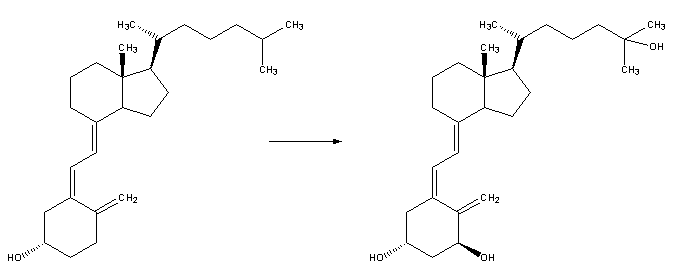 Vitamín E (tokoferoly)
Vitamín rozpustný v tucích 
Hlavní význam: Antioxidant, zamezuje hromadění škodlivých látek, pozitivní vliv na pohlavní žlázy, dobrý průběh těhotenství 
Zdroje – živočišné: Tuky, hovězí maso 
Zdroje – ostatní: Rostlinné oleje, obilniny 
Hypervitaminóza (předávkování): Špatné vstřebávání vápníku 
Avitaminóza (nedostatek): Neplodnost, neurologické potíže, slabá imunita
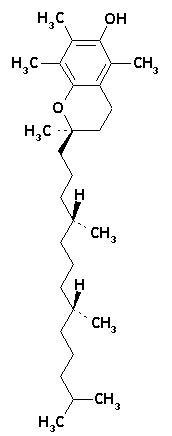 Vitamín H (biotin, koenzym R, též B7)
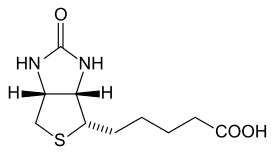 Vitamín rozpustný ve vodě 
Hlavní význam: Růst a dělení živočišných buněk 
Zdroje – živočišné: Nejsou 
Zdroje – ostatní: Ořechy, špenát, čočka, chléb 
Avitaminóza (nedostatek): Záněty kůže, deprese, nechutenství
Vitamín K (fylochinon K1, menachinon K2)
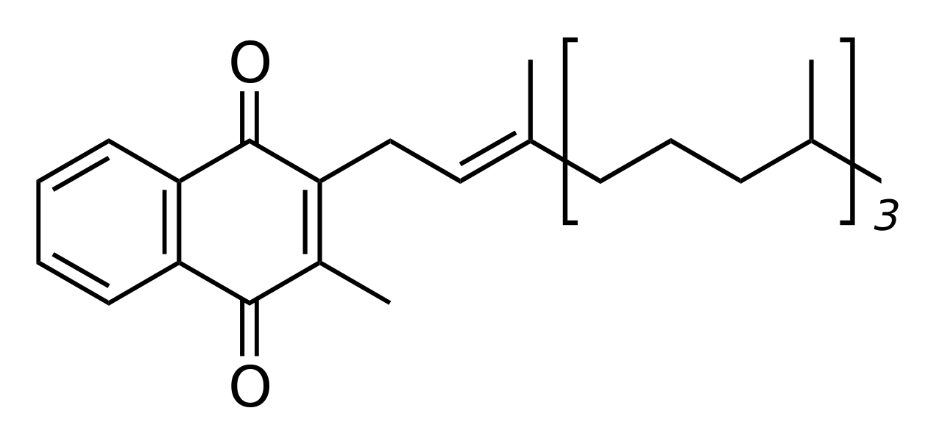 Vitamín rozpustný v tucích 
Hlavní význam: Srážlivost krve, mineralizace kostí  
Zdroje – živočišné: Nejsou 
Zdroje – ostatní: Listová zelenina, kvasnice (droždí) 
Člověk dotváří v tenkém střevě – činnost mikroorganismů 
Avitaminóza (nedostatek): Poruchy krevní srážlivosti
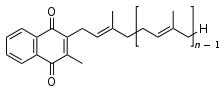 Antioxidanty
Antioxidant je látka, která omezuje působení volných kyslíkových radikálů 
Kyslíkový radikál – částice s nepárovými elektrony
Cholesterol
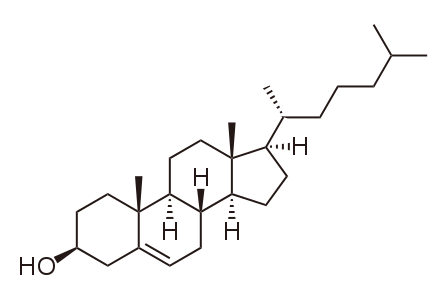 Cholesterol je organická látka (steroidní povahy) pomáhající tělu zpracovat tuky 
Je důležitou stavební jednotkou - např. pro stavbu nervů 
Je obsažen v každé buňce našeho těla 
Je potřeba pro tvorbu hormonů a vitaminu D 
Část cholesterolu si tělo umí vyrobit samo 
Maximální doporučený příjem cholesterolu u nesportující populace je 300 mg denně 
Při vysokém množství cholesterolu zdravotní komplikace 
Hlavním zdravotním rizikem jsou onemocnění srdce a oběhové soustavy
Vegetariánství – kladné dopady na lidské tělo
Méně častá rakovina tlustého střeva (hnilobné látky z nedotráveného masa mají karcinogenní vlivy) 
Méně časté problémy s vysokým krevním tlakem 
Menší problémy s cholesterolem
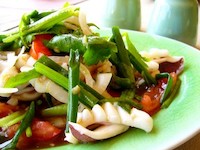 Vegetariánství - rizika
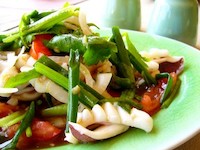 Oslabená imunita 
Zhoršená funkce štítné žlázy 
Problémy s páteří 
Stupňující se únava 
Vypadávání vlasů 

Doporučení: Kdo se z nějakého důvodu rozhodne pro vegetariánství, měl by chodit na častější lékařské kontroly, případně využívat nutričního poradenství
Rizika vegetariánské stravy
Nedostatek vitaminu B2 (riboflavinu): Pálení/sucho v očích, loupání pokožky kolem nosu, na uších a čele, rychle se mastícími vlasy a drobnými vráskami nad rty 
B2 je důležitý pro správný vývoj mozku 
Nedostatek vitaminu B12 (kobalaminu): Riziko srdečních onemocnění, Alzheimerovy choroby či mrtvice, nespavost, únava 
Jediný neživočišný zdroj vitaminu B12 je droždí 
Nedostatek vitaminu D: Křivice a osteoporóza (odvápnění kostí) 
Vitamin D napomáhá vstřebávání vápníku 
Nedostatek železa: Bledá kůže, bolest hlavy, poruchy trávení, lámání nehtů, bolavé koutky 
Železo je důležité pro krvetvorbu a okysličování těla 
Dále hrozí: Nedostatek jódu, vápníku, zinku a nenasycených omega-mastných kyselin
Odpovědi na otázky
6 významných makrobiogenních prvků: vodík, uhlík, dusík, kyslík, fosfor, síra 
3 nejvýznamnější mikrobiogenní prvky: fluor, jod, železo
Videa
Osmotický tlak 
https://www.youtube.com/watch?v=kqmfS4ZILz4 

Osmotický pokus pro kuchyňské kutily 
https://www.youtube.com/watch?v=bci-31Axmb0 

Pokusy se sacharidy 
https://www.youtube.com/watch?v=4_StVLV18B4  

Rozlišování typů cukru 
https://www.youtube.com/watch?v=4VWvrFTNjvI

Dehydratace cukru 
https://www.youtube.com/watch?v=LvPeg7ydsNY
Videa
Hyde Park Civilizace s Liborem Vítkem (chemik a biochemik) 
https://www.ceskatelevize.cz/porady/10441294653-hyde-park-civilizace/216411058090312/ 

Nezkreslená věda: Metabolismus (9 minut) 
https://www.youtube.com/watch?v=TMnX76SlKDY&list=PLfqtip2INLE9ANdjnOuyJcBIN83ou27oB&index=8&t=0s
Použité zdroje
Hoffmann, J.: Biochemie, výuková prezentace ze školního roku 2016/17 
http://www.wikiskripta.eu
http://cs.wikipedia.org 
http://www.zdrave.cz 
Google Images